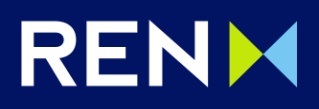 Deliverable I.4 Cross-border balancing model among TSOs
-BALIT project-

(7th SG SWE, Lisbon, December 3rd 2013)
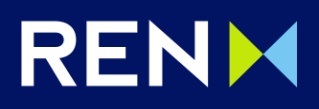 Background


April 2013: 
 Signature of Memorandum of Understanding (MoU) between the parties (RTE, REN and REE) for the implementation of this project

8th July 2013: 12th IG SWE meeting:
 information on the project to ERI SWE RCC. 
Foreseen go-live: February 2014

Monthly report to NRAs:
Monthly reports to each NRA about the progress on the BALIT project (Dashboard and regulation and legal overview documents)
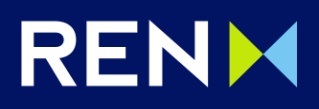 Status of the project (Q4 2013)
Regulatory changes in the respective systems 
Spain: 
Modification of  M.O. 4112/2005 (pending)
October 2013: Consultation on Operational Procedures was launched by REE
Beginning December 2013: Submission of Operational Procedures to Spanish Ministry. 
Portugal: 
Modification of the “Manual de Procedimentos da Gestão Global do Sistema”
Submission to ERSE: December 2013
France: No regulatory changes
Contractual agreements
Signature of  RTE-REN-REE Memorandum of Understanding (MoU) (done – April 2013)
Service Provision Agreement (SPA) for the usage of BALIT (REN-RTE and REE-RTE) (ready for signature)
Cross Border Balancing (CBB) Agreements between RTE-REE and REN-REE (not closed yet)
IT issues
BALIT Implementation Guide (REN, RTE, REE): To be attached to the SPA (finished)
Other impacted Implementation Guides (ECAN and SO-SO matching) (finished)
IT developments (finalization phase)
IT tests (in progress)
Beginning Nov - Beginning Dec 2013: First individual IT tests with BALIT platform
Joint tests with BALIT platform planned to start by mid January 2014
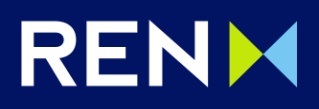 Road Map (November 2013)
Project Status
April
May
Jun
Jul
Aug
Sep
Oct
Nov
Dec
Jan
Feb
IT Specs
IT developments
Individual IT BALIT Testing
Joint Testing
Regulatory evolutions
Regulatory approval(s)
Public consultation(s)
Go Live
Today
Implementation: February 2014 (subject to previous approval of required regulatory changes)
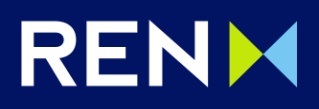 BALIT project
-Additional details-

(7th SG SWE, Lisbon, December 3rd 2013)
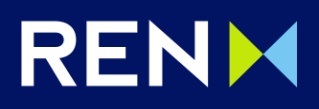 Design of Cross-Border Balancing Services: BALIT platform
Goal and scope:
Two bilateral mechanisms (IFE and IPE)
Cross Border Balancing mechanisms will allow TSOs to:
offer their surplus of balancing reserves to the other TSO
take balancing resources when needed and economically interesting from other TSOs 

Design basis:
Common IT Platform for the exchange of balancing services
RTE: Service provider 
Platform: Already in use between FR-UK since 2010
Balancing product:
50 MW block
Activation time: 30 min 
Firm during 1hour
Common timetables
Hourly process
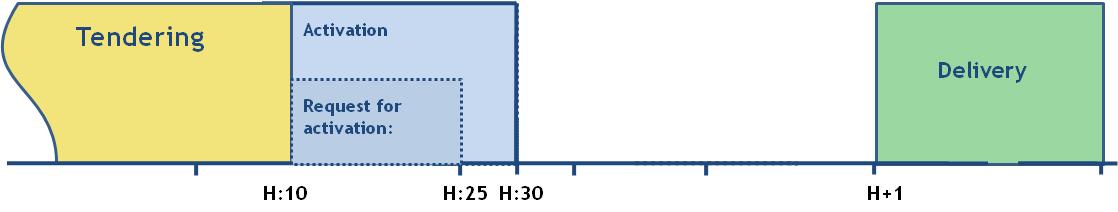 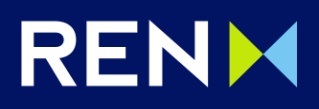 Methodology
Based on exchange of balancing energy exceeding internal reserve margins required in the respective systems

The methodology for offering and activating cross border balancing bids (volume and price) will be transparent

This project is considered as an important first step in the establishment of cross border balancing mechanisms in the SWE that will enable the TSOs of the SWE region to gain experience towards the future implementation of:
Regional models (multilateral TSO models allowing unshared bids), and 
Long Term Target Model (Submission of all the balancing bids to the cross border balancing platform, which will correspond to further integration of balancing markets), in line with the Framework Guidelines and Network Code on Electricity Balancing